Азбука
Обучение грамоте, 1 кл.
Марченко Е.В., МБОУ СОШ №3
г. Красный Сулин, Ростовская обл.
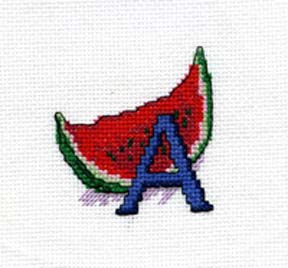 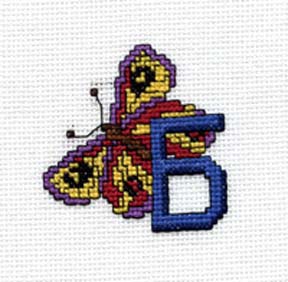 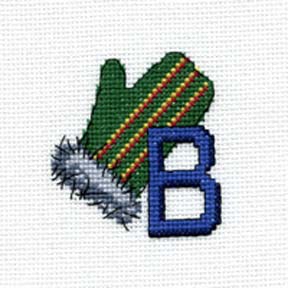 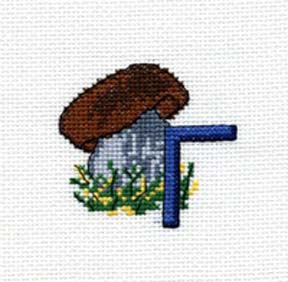 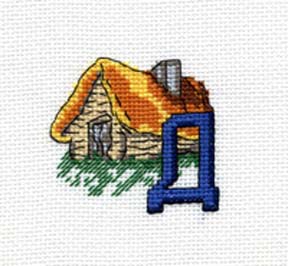 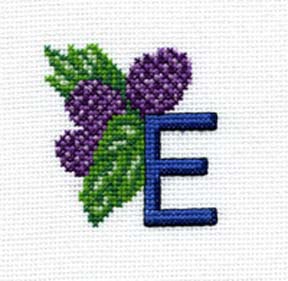 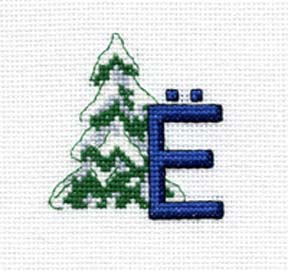 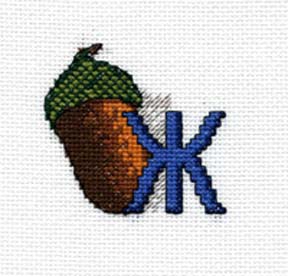 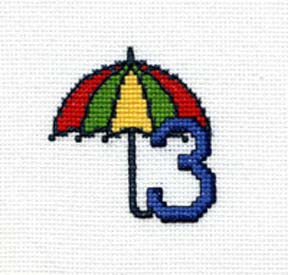 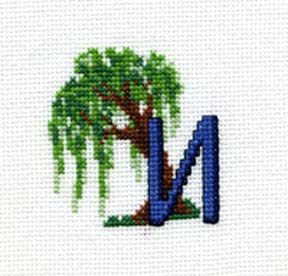 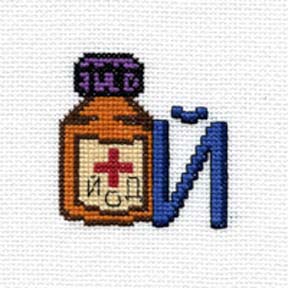 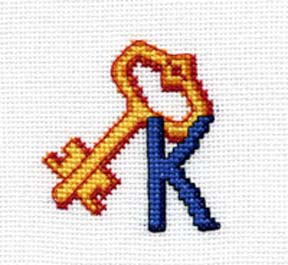 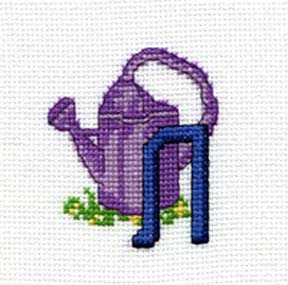 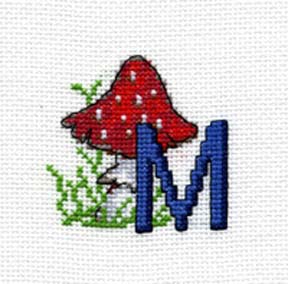 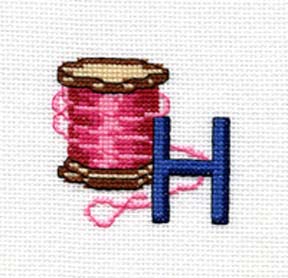 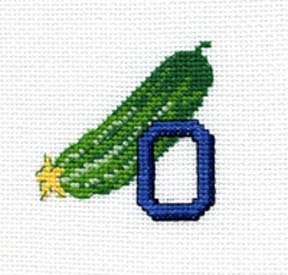 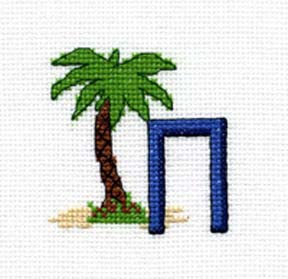 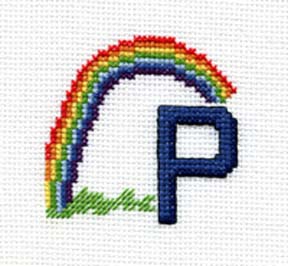 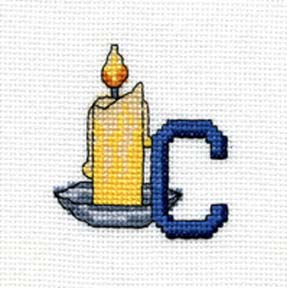 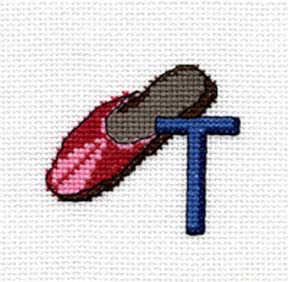 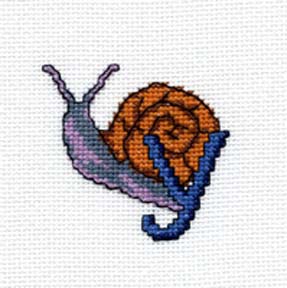 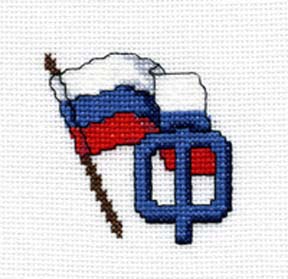 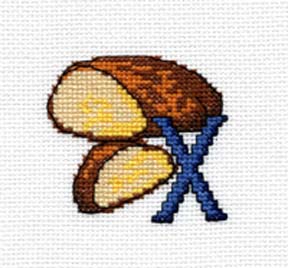 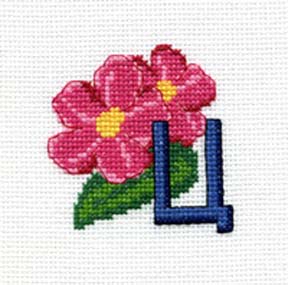 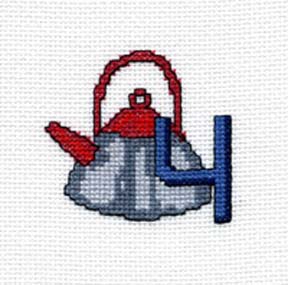 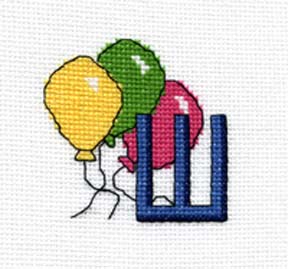 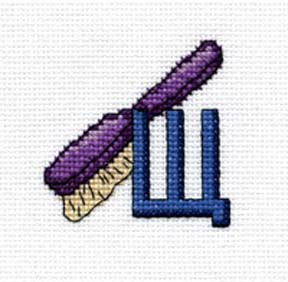 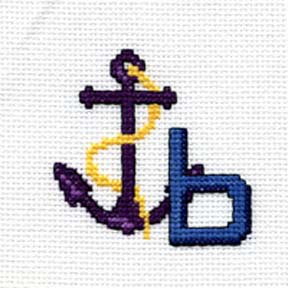 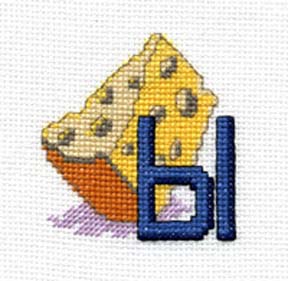 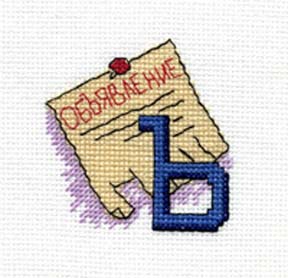 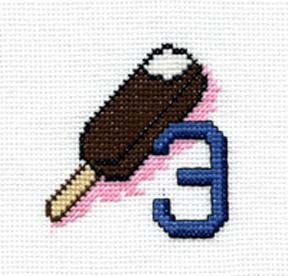 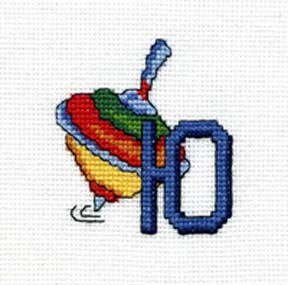 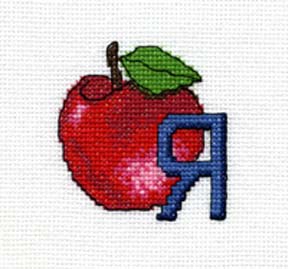